SCREENING OF SEA CADET CORPS VOLUNTEERS
SÉLECTION DES VOLONTAIRES DU CORPS DES CADETS DE LA MARINE
Implementation of Group Order – 5010-10
Mise en œuvre de l’ordonnance collective – 5010-10
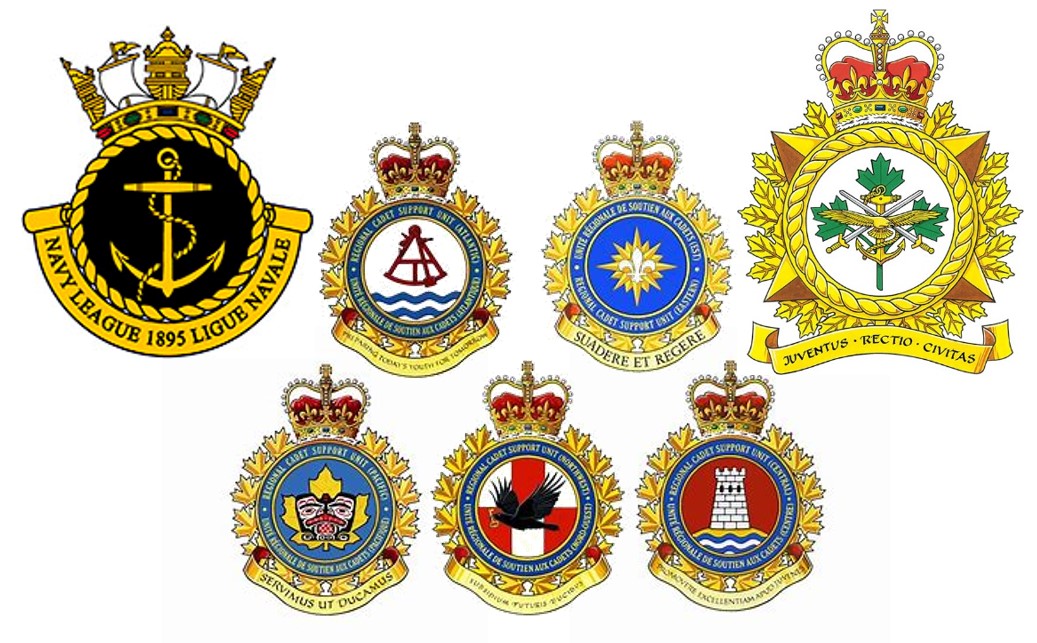 Background || Document d’information
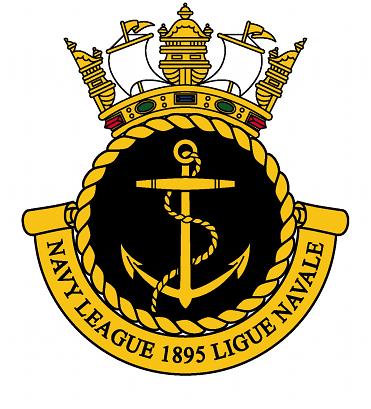 The Cadet Leagues began screening all volunteers working for, and in support of the Royal Canadian Sea Cadet Program in 2005.
In July 2021, the CJCR announced that they would begin screening volunteers who support Cadet Corps Operations
This also includes individuals who may find themselves in direct contact with Sea Cadets ie: Volunteer Drivers, Escort Leaders, etc . “Basic Screening Individuals”
Les ligues de cadets ont commencé à filtrer tous les bénévoles travaillant pour et à l'appui du programme des cadets de la Marine royale canadienne en 2005.
En juillet 2021, le CRJC a annoncé qu'il commencerait à filtrer les volontaires qui soutiennent les opérations du corps de cadets
Cela comprenait également les personnes qui pourraient se trouver en contact direct avec les cadets de la Marine, c'est-à-dire les chauffeurs bénévoles, les chefs d'escorte, etc . "Individus de dépistage de base"
Categories of Volunteer || Catégories de bénévoles
CJCR Volunteer
Essentially works for the Corps Commanding Officer (CO), assisting with the management, administration, training and supervision of cadets
Previous terms include CAF volunteer, Civilian Volunteer (CV) and Civilian Instructor (CI)
Roles within the Cadet Corps include instructor, assistant supply officer, assistant administration officer, etc
Work directly with Sea Cadets 
Roles within the Cadet Corps include instructor, assistant supply officer, assistant administration officer, etc

League Volunteer
Assist with the Navy League through the the Branch
Manage funds and raising funds
Secure training facilities
Do not directly work with Sea Cadets 
Roles within the Branch include President, Sea Cadet Chair, Treasurer, Secretary, Fundraising Chair, etc
Bénévole CRJC
Travaille essentiellement pour le commandant du corps (cmdt), aidant à la gestion, à l'administration, à la formation et à la supervision des cadets
Les mandats précédents incluent les bénévoles des FAC, les bénévoles civils (BC) et les instructeurs civils (IC)
Les rôles au sein du corps de cadets comprennent l'instructeur, l'officier adjoint de l'approvisionnement, l'officier adjoint de l'administration, etc.
Travailler directement avec les cadets de la Marine
Les rôles au sein du corps de cadets comprennent l'instructeur, l'officier adjoint de l'approvisionnement, l'officier adjoint de l'administration, etc.

Bénévole de la ligue
Aider la Ligue navale par l'intermédiaire de la Branche
Gérer les fonds et lever des fonds
Des installations de formation sécurisées
Ne travaillez pas directement avec les cadets de la Marine
Les rôles au sein de la filiale comprennent le président, le président des cadets de la Marine, le trésorier, le secrétaire, le président de la collecte de fonds, etc.
CJCR Screening or NL Screening || Dépistage CRJC ou dépistage LN
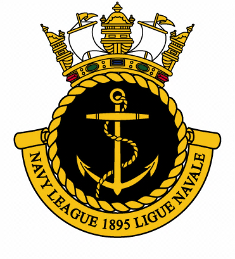 In order to determine which organization completes the screening; need to answer two basic questions:

Who will the volunteer be working for?

What role will the volunteer be performing?
Afin de déterminer quelle organisation complète l'examen préalable ; besoin de répondre à deux questions fondamentales :

Pour qui le volontaire travaillera-t-il ?

Quel rôle jouer avec le bénévole ?
CJCR Screening or NL Screening || Dépistage CRJC ou dépistage LN
Screening completed by CJCR – 
Full Screened Volunteer 

Dépistage effectué par le CRJC –
Bénévole avec sélection complèt
CJCR Volunteer
Works for the Corps CO
Administration of the Corps
Management of the Corps
Instruction of Cadets
Supervision of Cadets
Bénévole RJCJ
Travaille pour le Corps Cmdt
Administration du Corps
Gestion du Corps
Instruction des cadets
Supervision des cadets
League Volunteer
Works for the NL Branch
Management of funds
Fundraising
Community engagement
Canteen person
Bénévole de la ligue
Travaille pour la succursale de LN
Gestion des fonds
Collecte de fonds
Engagement communautaire
Personne à la cantine
Screening completed by NL

Examen préalable effectué par LN
CJCR Screening Requirements || Exigences de dépistage du CRJC
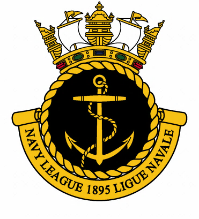 Projection complète :
Tout adulte qui est en contact direct et non supervisé avec un cadet de façon continue :
Assistant Approvisionnement, Formation, Instructeur

Dépistage de base :
Tout adulte qui soutient occasionnellement le Programme des cadets et qui ne sera pas sous la surveillance constante d'un adulte entièrement contrôlé, quelques exemples :
Encadrement des cadets lors des journées tag, et des drives de bouteilles
Conduire des cadets qui ne sont pas leur propre enfant à des activités de cadets approuvées

Cela s'applique uniquement aux personnes qui ne seront pas supervisées par un bénévole CJCR entièrement sélectionné, un membre CI ou COATS, alors qu'elles Cadets de la Marine !
Full Screening:
Any adult who has direct and unsupervised contact with a cadet on an ongoing basis:
Assistant Supply, Training, Instructor

Basic Screening:
Any adult who supports the Cadet Program on an occasional basis and will not be under the constant supervision of a fully screened adult, some examples:
Supervision of cadets during tag days, and bottle drives
Driving cadets that are not their own child to approved cadet activities 

This only applies to individuals who will be unsupervised by a fully screened CJCR Volunteer, 
CI or COATS member, while around Sea Cadets!
Dual Screening – CJCR and NL  || Double dépistage – CRJC et LN
There may be occasions that will require an individual to be screened by the CJCR and NL
This will ONLY be required when the volunteer may have direct, unsupervised contact with a Sea Cadet
Ref: 5.2b – Group Order 5010-0 – Adult Screening
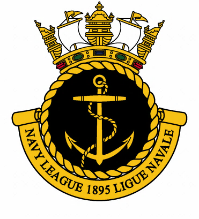 Il peut y avoir des occasions où une personne devra être contrôlée par le CRJC et LN
Cela sera requis UNIQUEMENT lorsque le bénévole peut avoir un contact direct et non supervisé avec un cadet de la Marine
Réf : 5.2b – Ordonnance groupée 5010-0 – Dépistage adulte
Screening Transition || Transition de dépistage
La Ligue navale n'est plus responsable de la sélection des bénévoles du CRJC à compter du 31 décembre 2021
Le CRJC/URSC commencera à filtrer les volontaires des cadets de la Marine à compter du 1er janvier 2022
Tout bénévole existant de la Ligue devra remplir une demande CRJC avant de travailler avec les cadets de la Marine
Navy League no longer is responsible for screening CJCR volunteers effective Dec 31st, 2021
CJCR/RCSU will begin screening Sea Cadet volunteers effective Jan 1st, 2022
Any existing League Volunteer will need to complete a CJCR Application prior to working with Sea Cadets
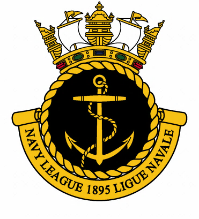 Screening Transition || Transition de dépistage
Au moment de remplir la demande, le volontaire de la LN remplira simplement le formulaire et annotera le formulaire comme indiqué ci-dessous.
Le CRJC acceptera les bénévoles présélectionnés de la LN en tant que bénévoles du CRJC - aucune nouvelle vérification des dossiers de police ne sera requise
When completing the application, the NL Volunteer will simply fill out the form and annotate the form as outlined below
CJCR will be accepting existing NL Screened Volunteers as CJCR Volunteer – no new Police Records Check will be required
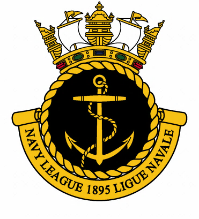 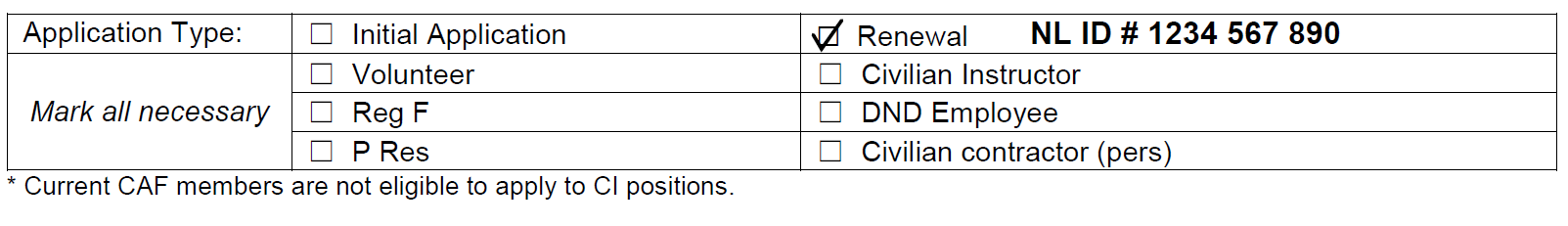 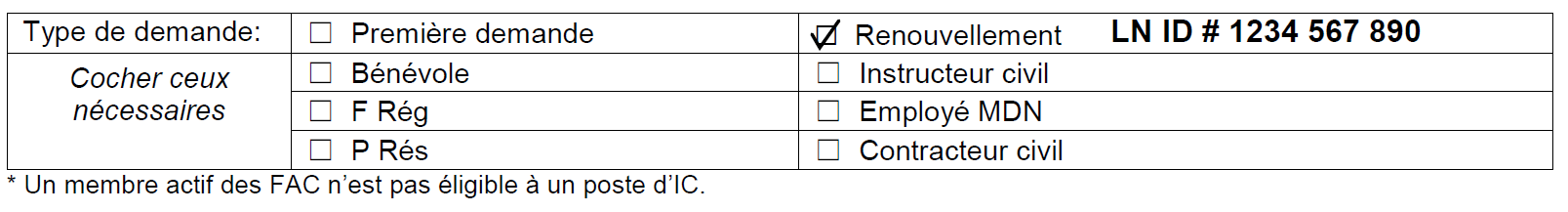 Myth Busters || À bas les mythes
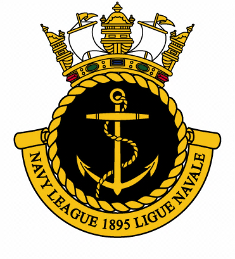 Everyone involved with fundraising must be screened by CJCR.
NO!  Being involved with fundraising does not require an individual to be screened by CJCR.  An invidual may need to be screened by CJCR should the individual be left alone with Sea Cadet.

Parents need to be screened.
NO!  Being a parent of a cadet does not require one to be screened.  If that parent wants to become a NL  Volunteer, the NL shall screen.  If that parent wants to become a CJCR Volunteer, then the CJCR shall screen.  If the parent just wants to attend a parade, there is no need to screen.

Legion members must be screened by CJCR for cadets to participate in the Poppy Campaign
NO!  Being a Legion member does not require an individual to be screened by CJCR.  Should the Legion member be left unsupervised with a cadet, then the Legion member will need to be screened by CJCR. 

Branch members must be screened by CJCR
NO!  Branch members must be screened by the NL.  They may continue to meet during regular cadet training, as they always have.  Only when left unsupervised must they also be screened by CJCR.
Toute personne impliquée dans la collecte de fonds doit être filtrée par le CJCR.
NON! Être impliqué dans la collecte de fonds ne nécessite pas qu'un individu soit sélectionné par le CRJC. Un individu peut avoir besoin d'être contrôlé par le CRJC s'il est laissé avec un cadet de la Marine.

Les parents doivent être dépistés.
NON! Être parent d'un cadet n'exige pas qu'il soit contrôlé. Si ce parent veut devenir un bénévole de la LN, la LN doit filtrer. Si ce parent souhaite devenir un bénévole du CRJC, le CRJC procédera à la sélection. Si le parent veut juste assister à un défilé, il n'y a pas besoin de dépistage.

Les membres de la Légion doivent être sélectionnés par le CJCR pour que les cadets participent à la campagne du coquelicot
NON! Être membre de la Légion n'exige pas qu'une personne soit examinée par le CRJC. Si le membre de la Légion est laissé sans surveillance avec un cadet, alors le membre de la Légion devra être contrôlé par le CRJC.

Les membres de la filiale doivent être sélectionnés par le CJCR
NON! Les membres de la filiale doivent être sélectionnés par la LN. Ils peuvent continuer à se rencontrer pendant l'instruction régulière des cadets, comme ils l'ont toujours fait. Ce n'est que lorsqu'ils sont laissés sans surveillance qu'ils doivent également être contrôlés par le CRJC.